Planning Strategically for the Future
Joan Rataic-Lang, Toronto Lawyers AssociationConnie Crosby, Crosby Group Consulting
CALL/ACBD 2017, Ottawa, ON
Tuesday, May 9, 2017
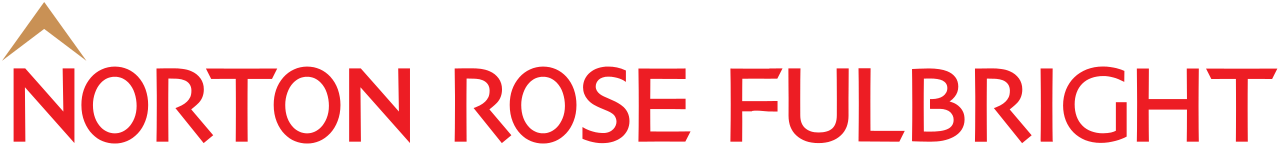 Sponsored by:
Planning Strategically for the Future
Introduction: New Law
Strategic Planning & Strategic Management
Exercise: Threats and Opportunities
High Performance Organizations
Wrap-up: Measuring for Success
Welcome to NewLaw
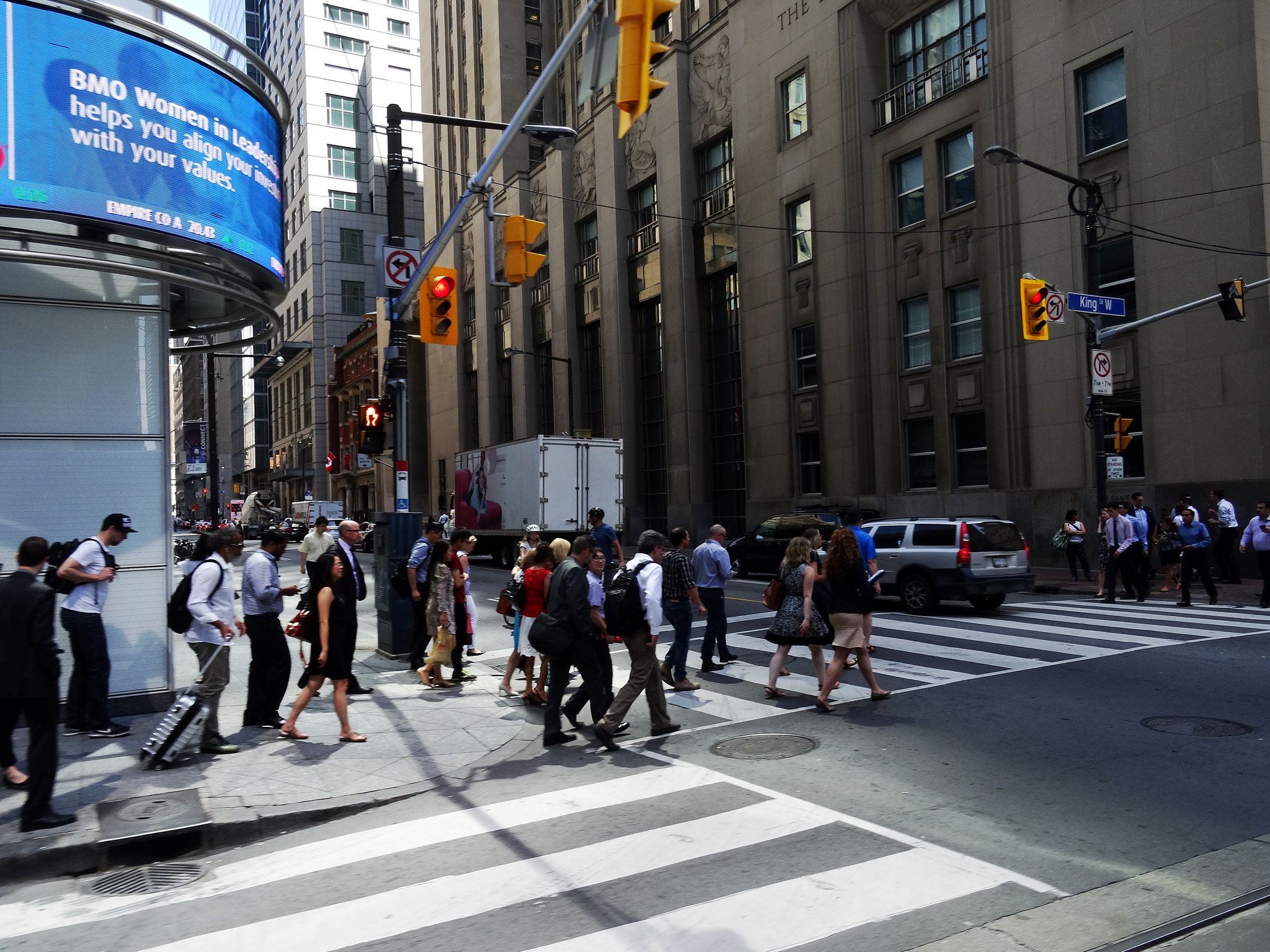 Contributing Factor
Economic changes
Source: https://flic.kr/p/9cwVJU
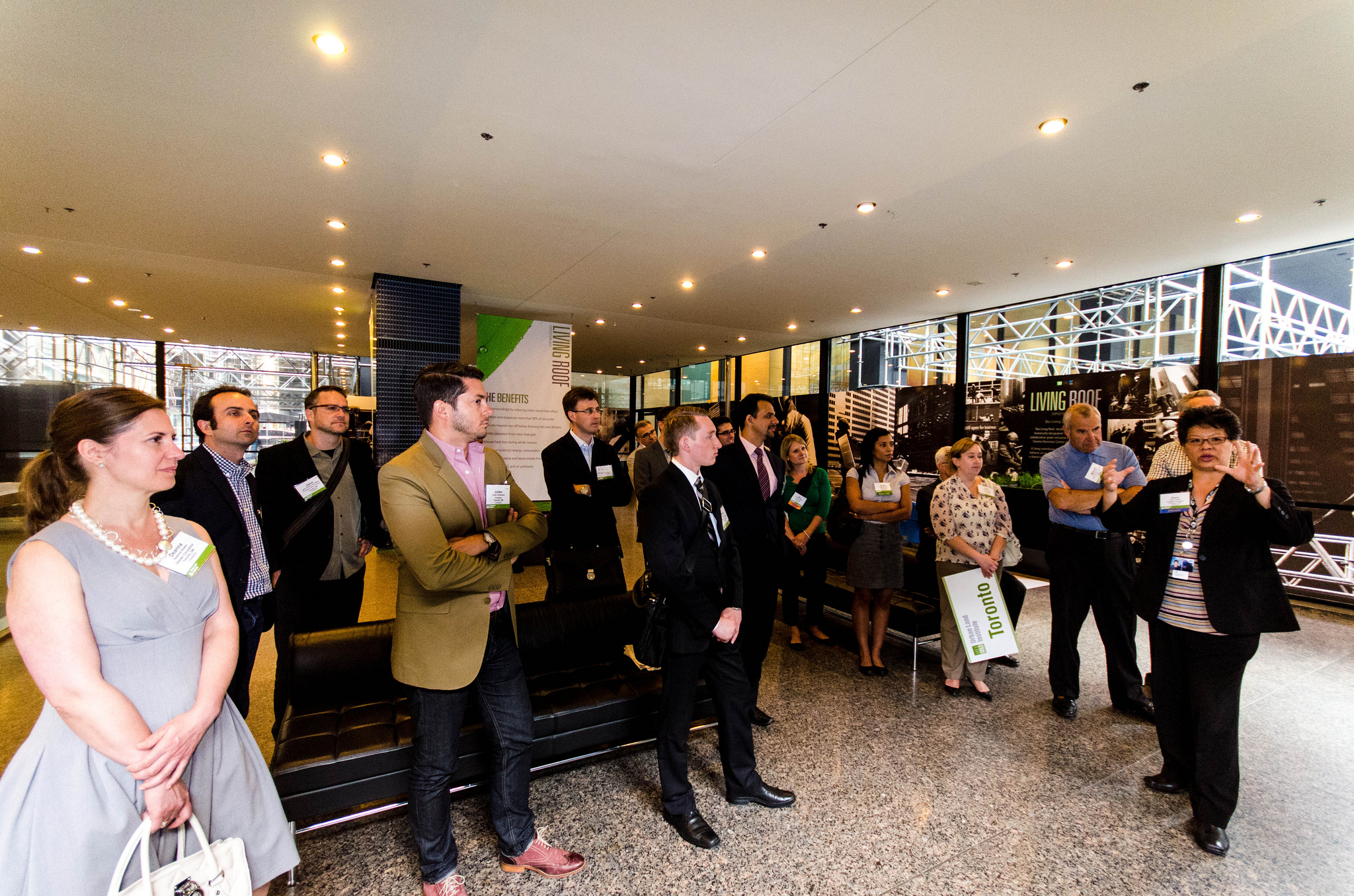 Contributing Factor
Corporate client demand
Source: https://flic.kr/p/coYAiC
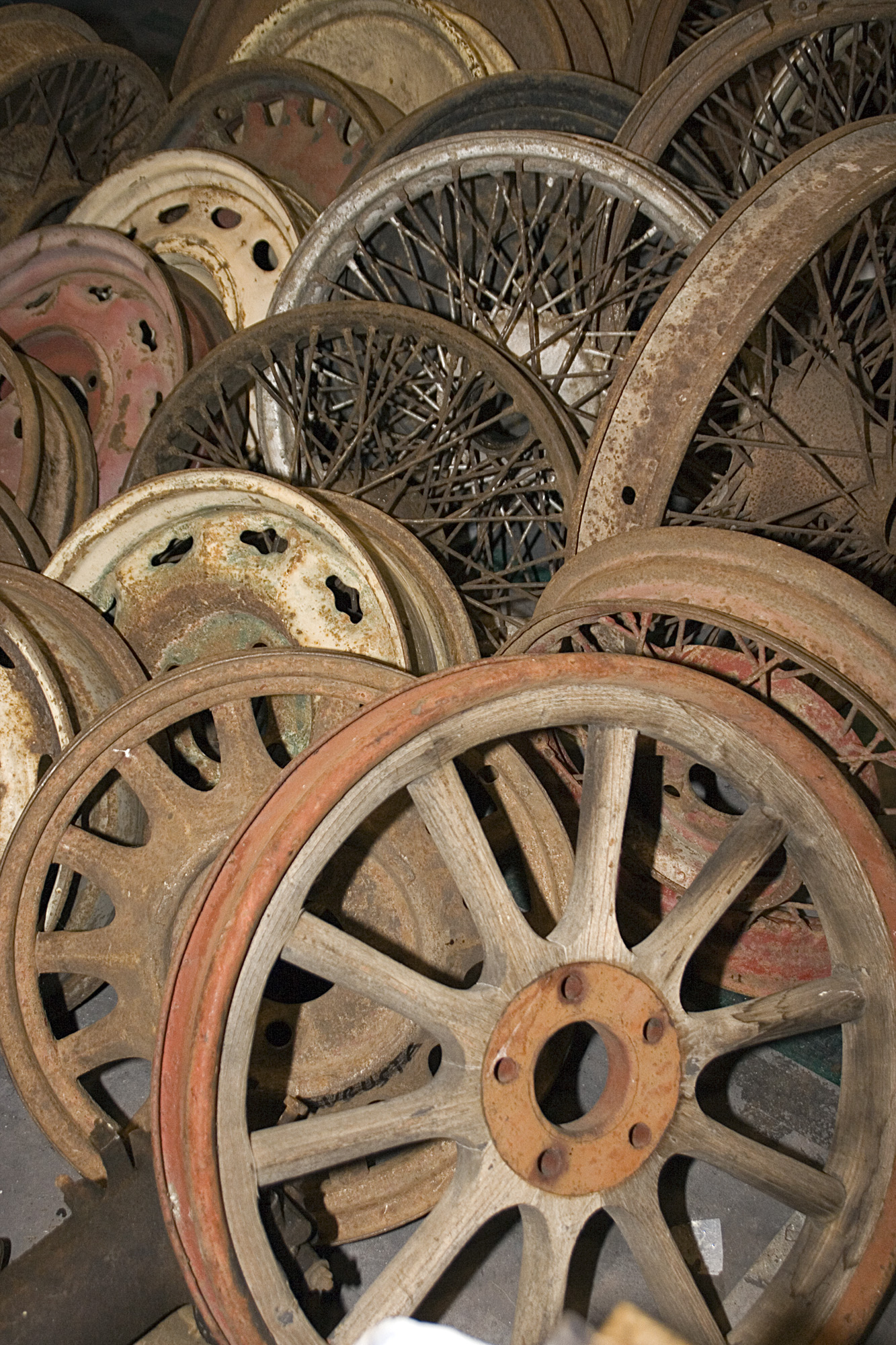 Contributing Factor
Technological advances
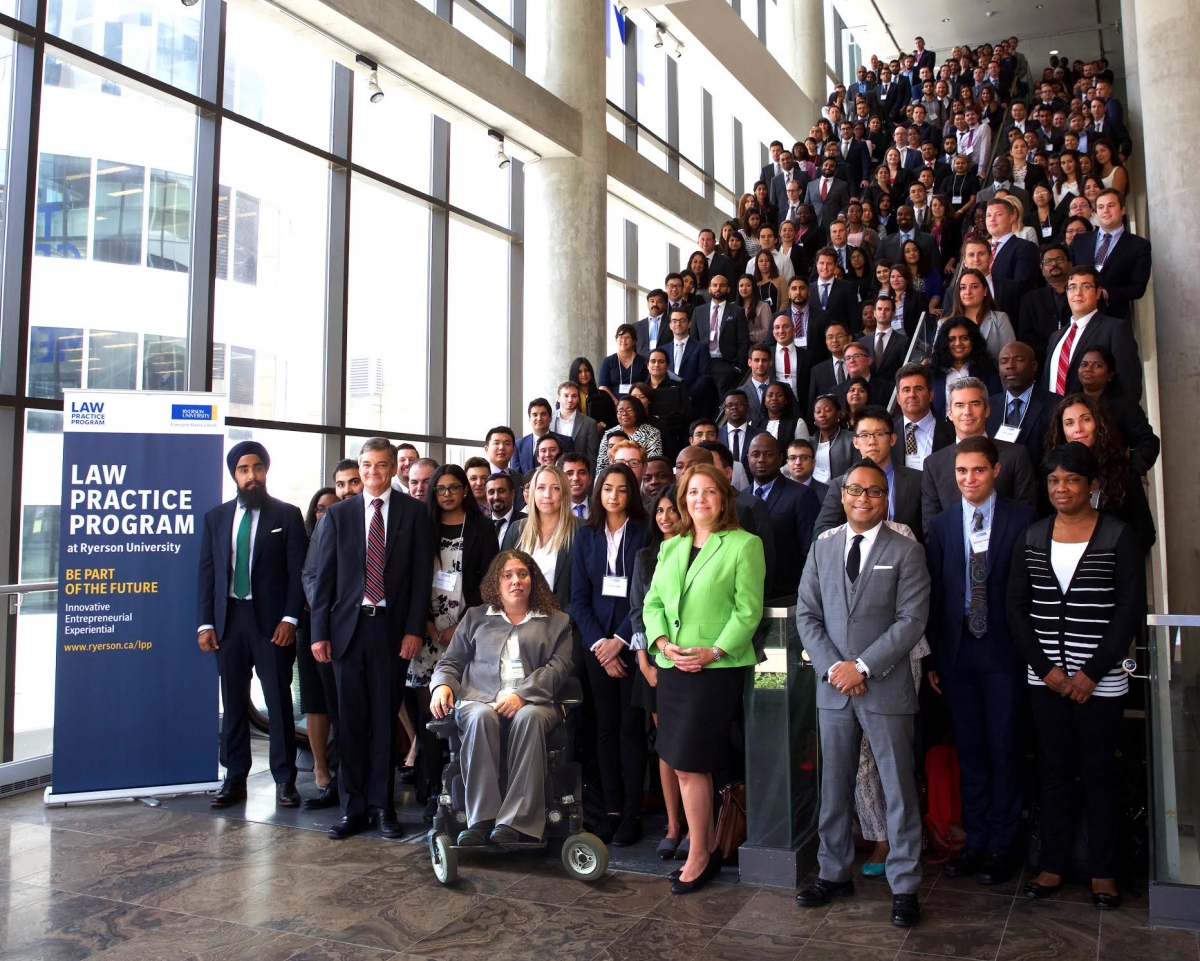 Contributing Factor
Law students > articling positions
Source: http://www.lpp.ryerson.ca/?event-gallery=lpp-launch-week-2016-2017
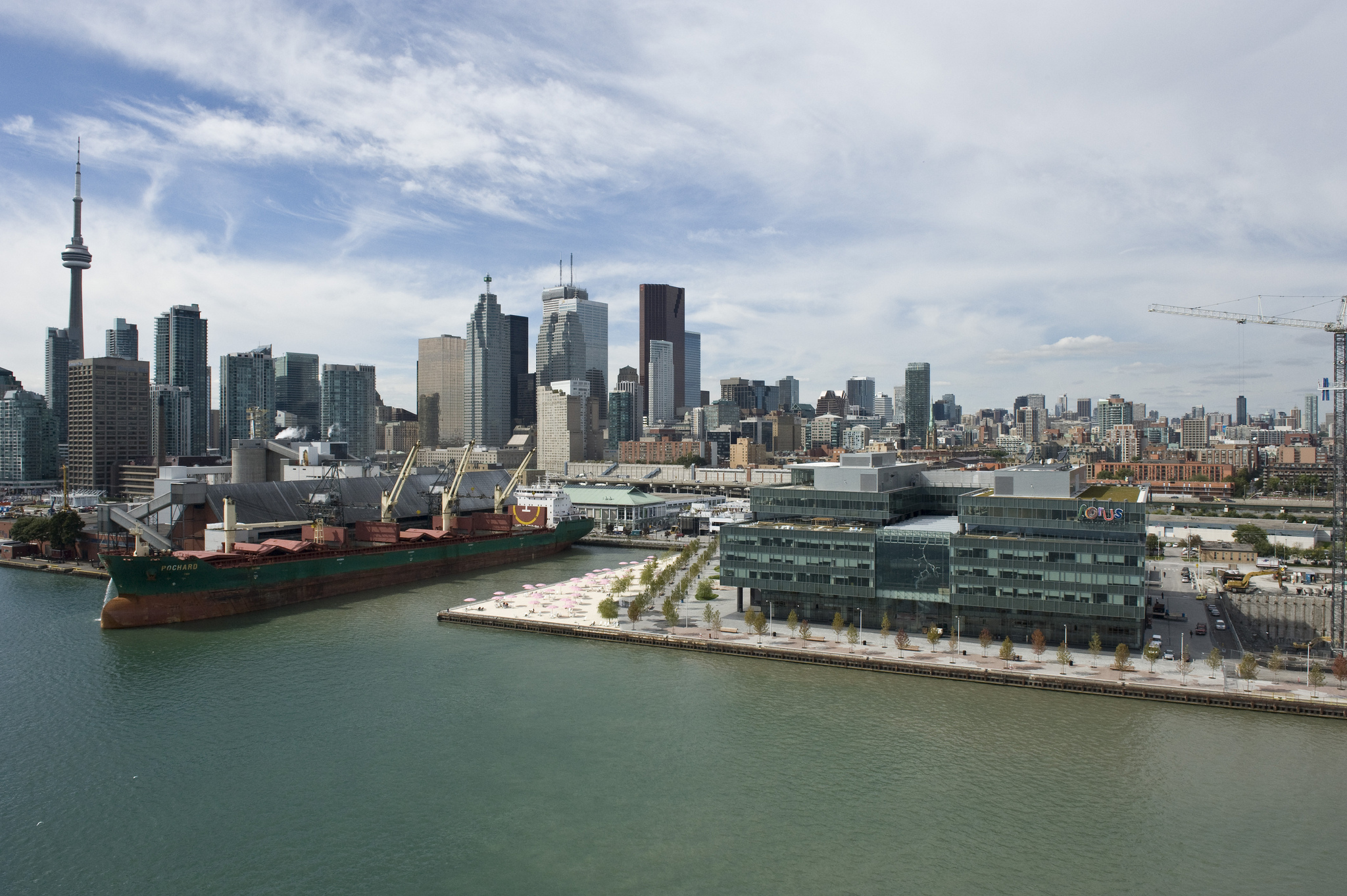 More client-focussed
Source: https://flic.kr/p/hmkNZv
[Speaker Notes: Organizations are striving to be more client-focussed]
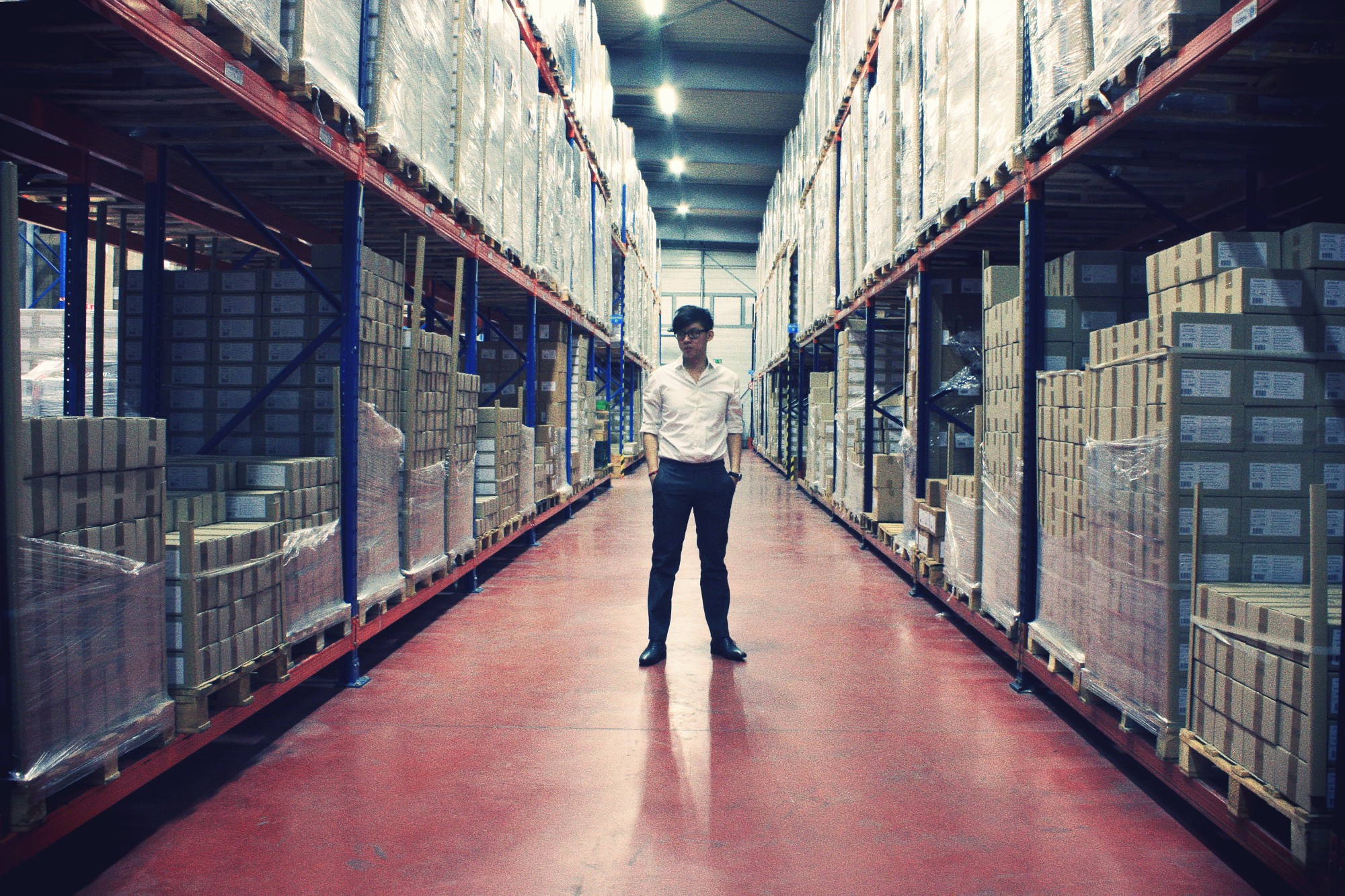 More efficient
Source: https://flic.kr/p/9cwVJU
[Speaker Notes: Becoming more efficient as a way to reduce overhead and administrative costs, save time, and make costs more predictable for clients. This is not easy to do when the billable hour has been the dominant model.]
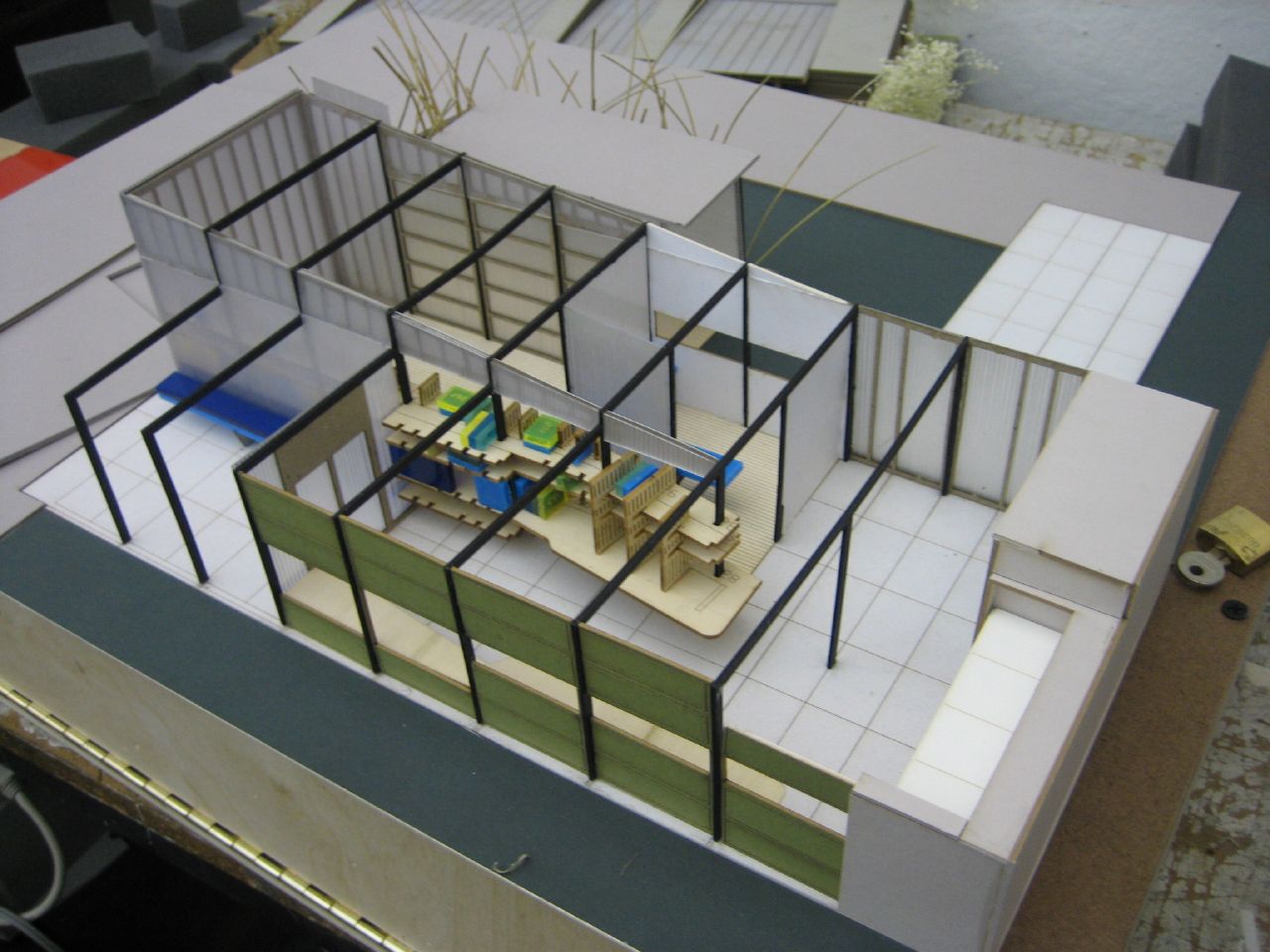 Breaking old models
Source:  https://flic.kr/p/aqJGo
[Speaker Notes: In other words, our tried-and-true models are no longer working. Although some individuals in our industry are in denial, things are needing to change.]
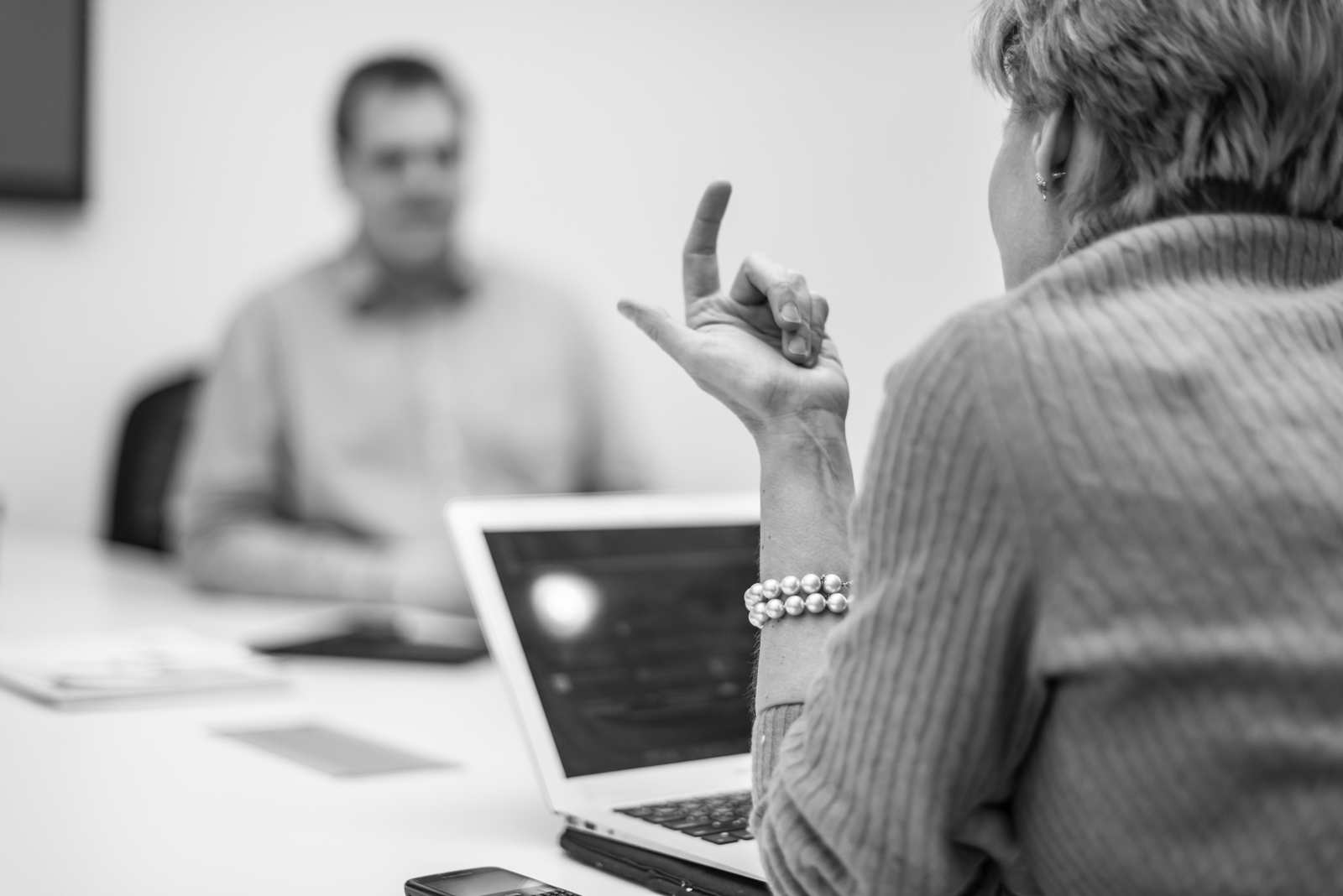 Result
Desire to make costs predictable
Source: https://flic.kr/p/dP1j9K
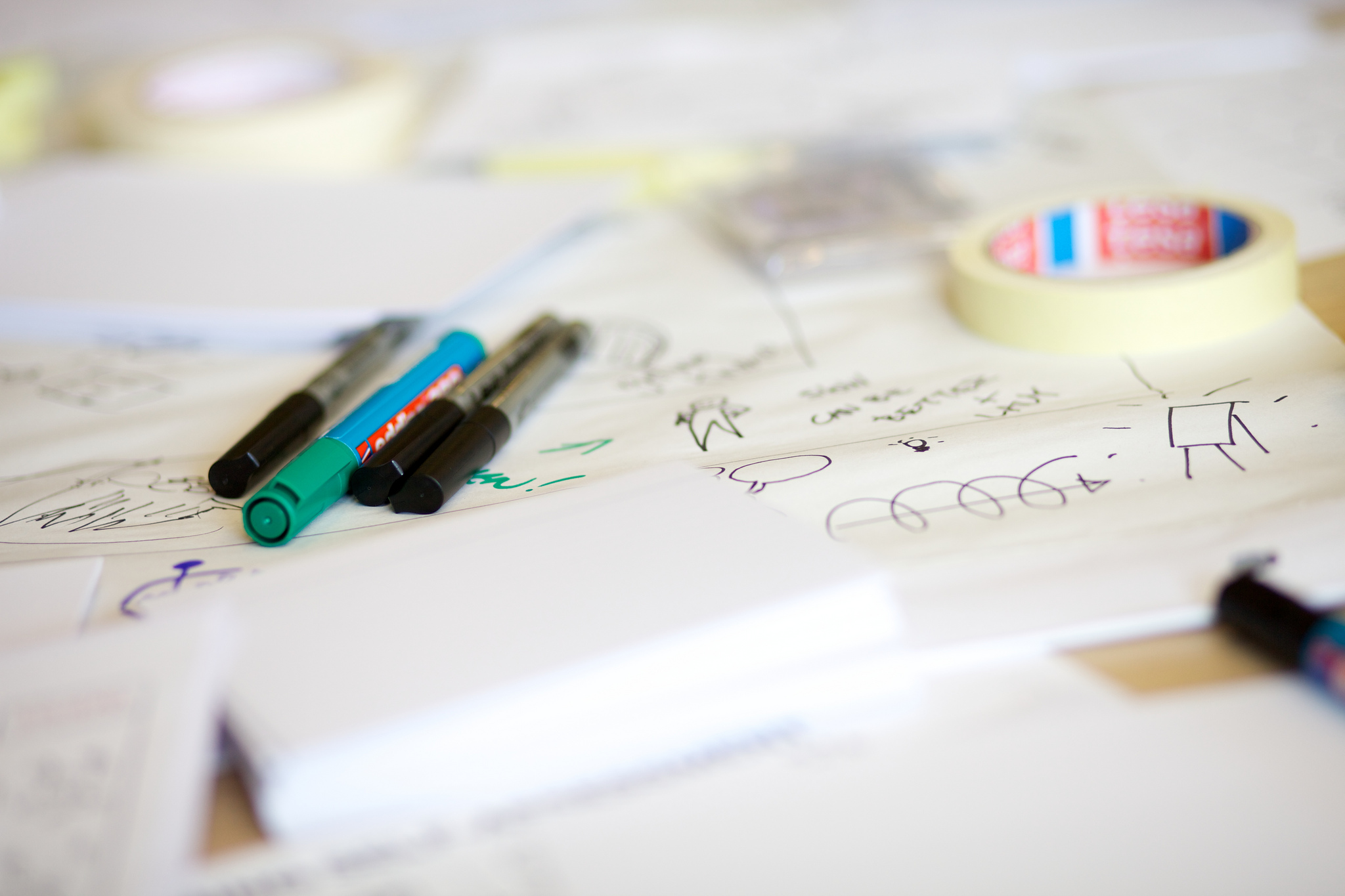 Result
Striving to be innovative
Source: https://flic.kr/p/eEFTfy
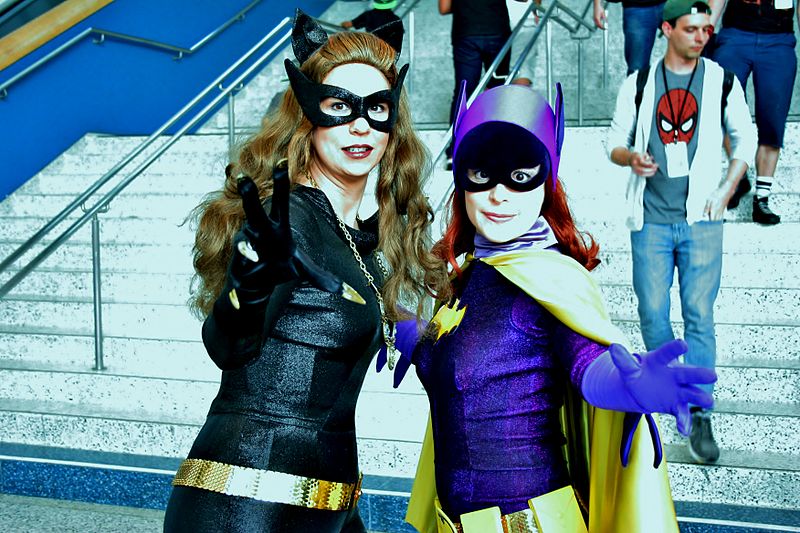 Source: https://commons.wikimedia.org/wiki/File:Tv_classic_catwoman_%26_batgirl_cosplay_(14234105402).jpg
Result
Working with other professionals
Planning: are you being strategic?
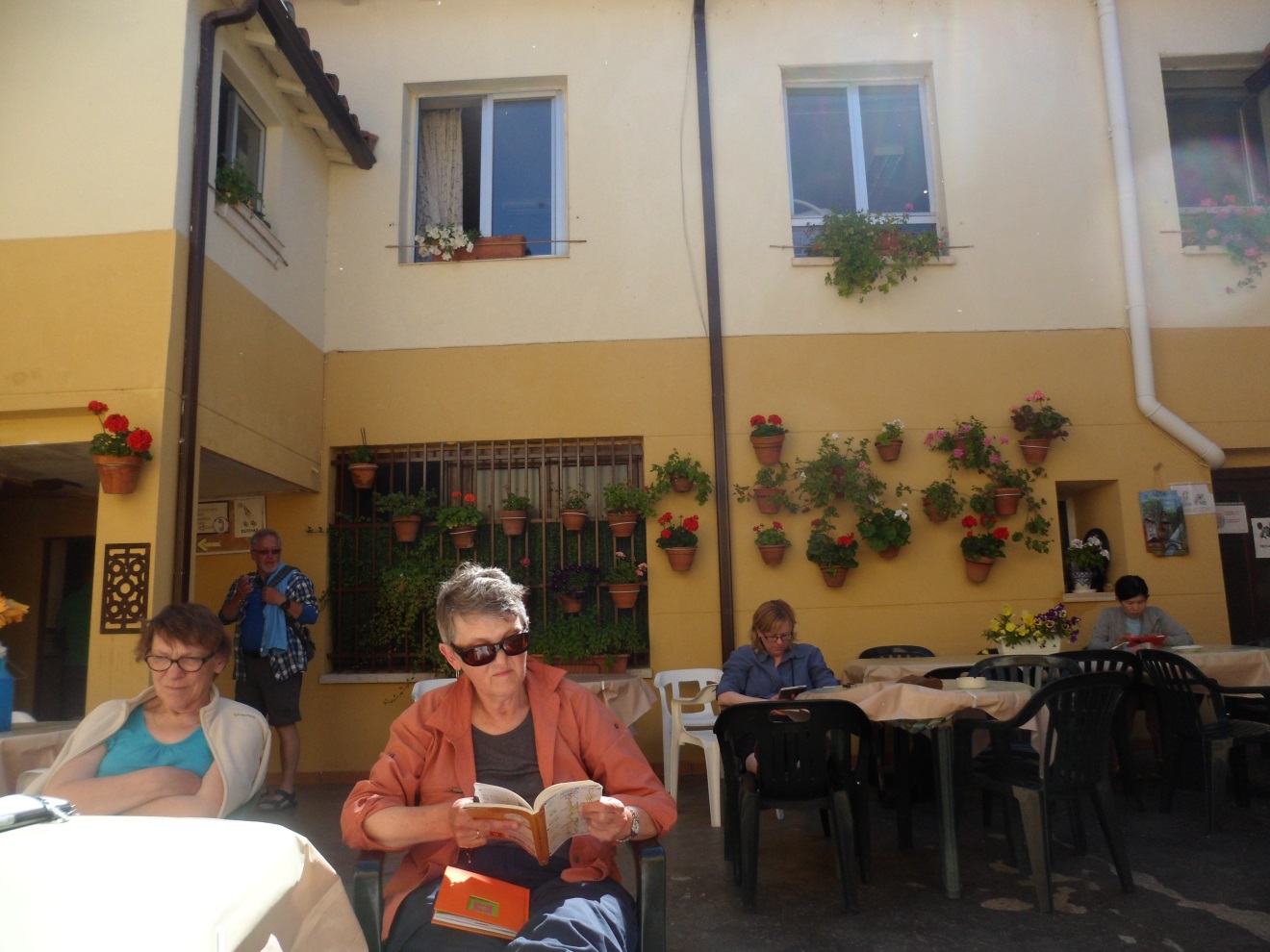 [Speaker Notes: Strategy means a plan of action designed to achieve a goal.  Being strategic is the art of planning.  It does involve some time for contemplation.

 Strategic Planning  includes several elements:

They include Strategic Plans – they are documents that communicate an 
organizations goals,  
the actions needed to achieve those goals 
and the other elements developed during the planning.  

 Often they are at written at high level  and outline  where you want to go or– where you should be going to support your organization

Does your organization have a Strategic Plan.  You will need to make sure you are aligned with it.  Simple example, the firm has decided cost cutting is a pillar.  I harken to 2008 when that was a big thing at many of our firms.  If the library comes out with a plan that talks about increasing staff you will have a problem.

Strategic Management Model –  helps determine how you get there]
What is your plan?
[Speaker Notes: All the pictures used are from a walk Connie and I did – we walked from France through northern Spain along the Camino de Santiago de Compostela.  Just as a reference, the way is marked with yellow arrows or shell images.   I am surprised how often I can repurpose the pictures taken on the trip.


Strategic Management  is the systematic implementation of  a strategy.  In our case, we wanted to get to Santiago.  There are many Camino’s across Spain, all going to Santiago, but taking different routes.

As you plan, you will find that the discussions, decisions, conclusions, are all unique to your organization.

Long range planning is getting more difficult.]
[Speaker Notes: We need to anticipate the immediate.]
[Speaker Notes: But there is no harm at looing into the future to see what awaits us.]
What’s your strategic maturity level
[Speaker Notes: We could talk about our employers – the organizations  you work in.  They may not be very mature or they may be at level 5.  Either way, what we are going to discuss is your library’s level of maturity.  

And note, I will just use the term library for simplicity’s sake.

I think you can all determine what we should aspire to.  If we look at the dimensions  that should be considered in the evaluation, we will see that many of them are discussed in the elements of a High Performing Organization, which we will talk about later.]
Change ahead
[Speaker Notes: Convention management assumes predictability – look at the past as a predictor of the future.

That’s not the case anymore.  How many of you are tired of all the discussion of disruptors?

Strategic management assumes that change will occur.  It outlines a process that is 
Proactive
Responsive 
Dynamic

While none of us have a crystal ball that tells us what will happen in the very distant future, we can try to anticipate and plan.]
How to respond to change?
[Speaker Notes: Something as simple as having a rain cover for our backpacks easily accessible, because the rain in Spain, falls – everywhere, not just on the plains.

What will your rain cover be?]
Facets of Strategic Management
[Speaker Notes: This very simple model is my preferred choice because it includes analysis.  Most do not clearly set up analysis as an important step.  

What I am going to introduce you to is not easy. Planning is not easy because it requires time, human and fiscal resources and buy-in from staff.  
 
We are going to cover 10 steps.  The important thing to note is that while in some cases the order may changed, the steps themselves are important and each have a place]
Step 1: What values does the library stand for?
[Speaker Notes: Michael Brennan blogs on Building a Strong Nonprofit.  In his blog about Core Values he wrote:

Values “should serve as important guideposts in shaping culture, making hiring decisions, setting strategic direction and influencing the way an organization interacts with its stakeholders. Core values should be the few essential tenets that are non-negotiable in the organization – timeless and unchanging.”

To give you an example I have included the Values Statement from the Toronto Public Library.
Equity: Accessibility, respect and fairness

Diversity: Valuing individual needs, experiences and differences

Intellectual Freedom: Guaranteeing and facilitating the free exchange of information and ideas in a democratic society, protecting intellectual freedom and respecting individuals' rights to privacy and choice

Innovation: Encouraging creativity, experimentation and the generation of ideas

Inclusion: Welcoming participation in decision making and service development by residents and communities

Integrity: Open, transparent and honest in all our dealings

Accountability: Taking responsibility for our actions and the services we provide

Service Orientation: Providing excellent, responsive services

From http://www.torontopubliclibrary.ca/about-the-library/mission-vision-values/]
No one answer is right for all libraries
Just figure out what is important in your organization
[Speaker Notes: Michael Brennan blogs on Building a Strong Nonprofit.  In his blog about Core Values he wrote:

Values “should serve as important guideposts in shaping culture, making hiring decisions, setting strategic direction and influencing the way an organization interacts with its stakeholders. Core values should be the few essential tenets that are non-negotiable in the organization – timeless and unchanging.”

To give you an example I have included the Values Statement from the Toronto Public Library.
Equity: Accessibility, respect and fairness

Diversity: Valuing individual needs, experiences and differences

Intellectual Freedom: Guaranteeing and facilitating the free exchange of information and ideas in a democratic society, protecting intellectual freedom and respecting individuals' rights to privacy and choice

Innovation: Encouraging creativity, experimentation and the generation of ideas

Inclusion: Welcoming participation in decision making and service development by residents and communities

Integrity: Open, transparent and honest in all our dealings

Accountability: Taking responsibility for our actions and the services we provide

Service Orientation: Providing excellent, responsive services

From http://www.torontopubliclibrary.ca/about-the-library/mission-vision-values/

Let’s talk about a few of these:
2nd one – in hiring we are often tempted to hire someone like us, studies have shown.  If we hire diversely then we are bringing different sets of touchpoints, experiences, ideas to the table – those make us richer as an organization

Innovation – they encourage creativity, experimentation – maybe that’s why the TPL is rated so highly?]
Step 2: What Have Been the Library’s Past Successes and Failures?
[Speaker Notes: They say that hindsight is 20/20.  It’s true that we cannot undue mistakes made, but neither should we ignore them.  We can learn from failures.  Equally we learn from what has worked.
 
The details are necessary  when looking at successes and failures.   We can then  see if there are trends that can be pulled out.  They will help you figure out your strengths and weaknesses which we will be discussed in a future step.]
[Speaker Notes: They say that hindsight is 20/20.  It’s true that we cannot undue mistakes made, but neither should we ignore them.  We can learn from failures.  Equally we learn from what has worked.

We do an Articling Student Headstart program at the TLA – we make adjustments, who the speakers are, when in the month we will do it, what we cover, 

We offer Quicklaw training.  When it is  generic, not well attended,  We are trying to make it more valuable by covering topics.

In our case we walked a mountain range – he experience was both exhilarating and scary – and we learned lots about ourselves from this.]
[Speaker Notes: The details are necessary  when looking at successes and failures.   We can then  see if there are trends that can be pulled out.  They will help you figure out your strengths and weaknesses which we will be discussed in a future step.]
Step 3: What are the Library’s Main Functions?
What areas does the library focus on?
[Speaker Notes: What areas does the library focus on? 

For example – Reference still plays a large role in law firms.  That is a main function.

Quite simply identifying them on paper is important.  At this point you may also think of things that are not main functions.  That’s fine keep a list of opportunities or ideas.

Through this whole multi-step process you are documenting, and eventually pulling it all together]
[Speaker Notes: What areas does the library focus on?  You may be like this little bar, providing a variety of fast food and drink.]
[Speaker Notes: Or like this little store, which had something for everyone.]
[Speaker Notes: You may only provide a very limited service

For those of you who don’t recognize these they are grape vines]
[Speaker Notes: Or you may be very different from every other library around .

What matters is that you make a list of everything that you do.  

identifying your functions  on paper is important.  It will be a learning experience.

You may realize at this point or through more indepth work that not everything is equally as important.  I once worked in a law firm and we had a really big team, and we came to the conclusion that perhaps too much time was being spent on where the commas in cataloguing records appeared. 

As is common with these types of exercise  you may come up with a list of opportunities or ideas.

Through this whole multi-step process you are documenting for later use.]
Step 4: Who are the Library’s Stakeholders?
Step 4: Who are the Library’s Stakeholders and What do we Know About them?
Who are the individuals or groups that are affected by the library’s activities?

articling students 
associates
partners
others?

In your organization -  who are they?
[Speaker Notes: Who are the individuals or groups that are affected by the Library’s activities?

My reference point has always ben law firms
 
articling students –
associates
Partners – directly or indirectly
note that the handout only has the usual suspects – students, partners, associates .
 
Are there others?
 
Administration – Executive Committee/managing partner
Human Resources
marketing 
business development
assistants
clients
 
What do we know about them?  this could be a discussion on its own.  
 
To me the generational issues are important.  But there also may be things specific to the culture of your firm.]
Step 5: does the Environment Tell Us?
What 


SWOT Analysis
[Speaker Notes: A critical step is the SWOT Analysis.
 
Can anyone tell me what SWOT stands for?
 
SWOT stands for strengths, weaknesses, opportunities and threats.]
Internal: Strengths & Weaknesses
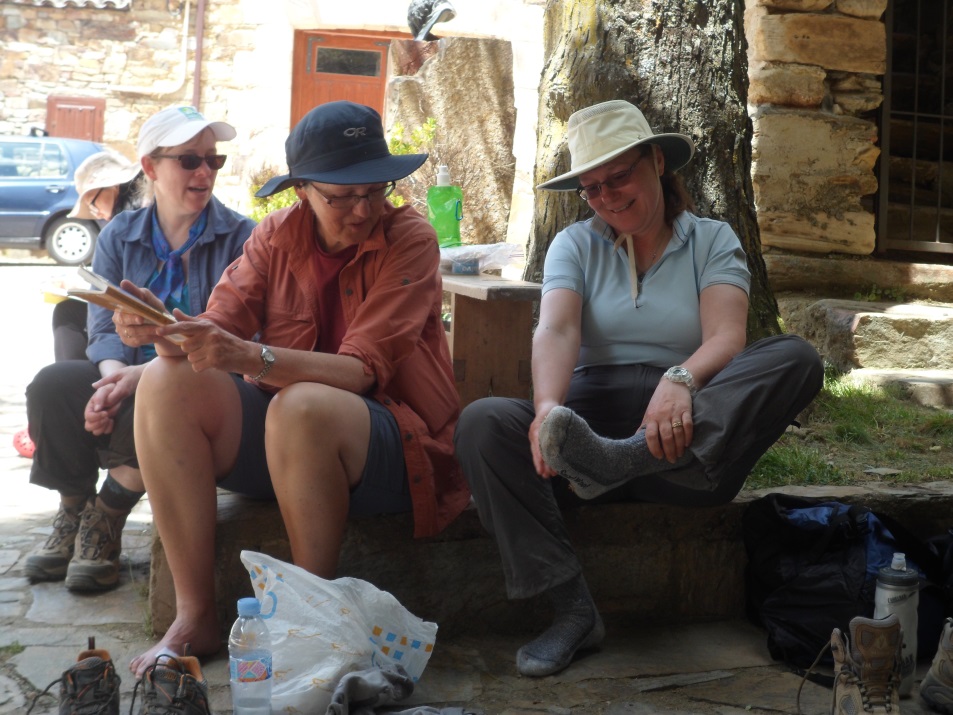 [Speaker Notes: Strengths and weaknesses are internal to the organization  

This requires trust and honesty, no one likes to look at one self critically.

To move forward you need to recognize what needs improvement

And what you can build on]
External: Opportunities & Threats
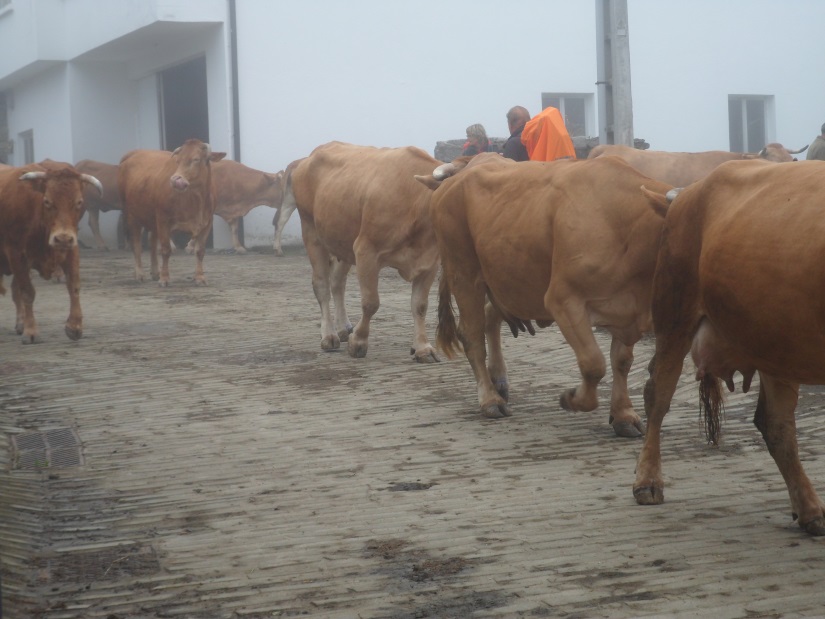 [Speaker Notes: external factors are opportunities and threats.]
[Speaker Notes: Seeing the threats]
[Speaker Notes: Can be challenging.  We know they are there.]
[Speaker Notes: There are any number of ways that SWOT analysis can be performed with surveys, focus groups, interviews, collecting anecdotal informational and current and past performance data.
 
Eventually you will be determining your “willed future”.
By completing the SWOT analysis you will be able to identify the gap between where you are and  where you want to be and the direction to take will be clear.]
Step 6: What is the Library’s Vision?
[Speaker Notes: As a foundation, every Library needs to have three basic elements that guide what the Library does.  Values have been discussed in Step 1.  Here we address the Vision statement: 


Vision statements are aspirational descriptions of what an organization would like to achieve or accomplish. These statements are designed to be uplifting and inspiring. They're also timeless: even if the organization changes its strategy, the vision will often stay the same.
But the vision is based on current and anticipated stakeholder needs and trends and issues in the environment.  How would you like your library to look in the future.

Read more: http://www.businessdictionary.com/definition/vision-statement.html


For example
 
Ikea (retail) – "To create a better everyday life for the many people."
 
What is your vision, what does your library aspire to?]
Step 7: What is the Library’s Mission?
Santiago de Compostela Cathedral
[Speaker Notes: Mission statements also define the organization's purpose and primary objectives. These statements are set in the present tense, and they explain why you exist, both to members of the organization and to people outside it. Mission statements tend to be short, clear and powerful.
A mission statement usually answers the following questions: 
 
Who are we?
Why do we exist and what need are we meeting?
How do we meet the need?
Who do we serve?
What makes us different or unique?
	
Example of Mission
Nike (athletics) – "To bring inspiration and innovation to every athlete in the world.“

We are Toronto Lawyers.  Our mission is to promote and provide knowledge, advocacy and community.
Our vision is a highly engaged community that creates essential resources for Toronto lawyers.

These are confusing and sometimes it feels like they overlap.  The point is to start developing what you aspire to.]
Step 8: How Will Success be Measured?
Each function  should have specific goals assigned to it, remembering that the goals need to be tangible outcomes.
[Speaker Notes: Now armed with some useful thinking.  We have an environmental scan, that is our SWOT from Step 5.
We have identified  our vision and mission statement.

Now  it is time to determine what success factors will look like.  

In step 3 we determined what are the library’s main functions.

Each function  should have specific goals assigned to it, remembering that the goals need to be tangible outcomes.

It will be really tempting to put the cart before the horse at this point.  You will hear lots of “we should do this” or “let’s try that” or “or users would surely like that.”  Don’t get caught up in those, time for that will come.

At this point the list of goals may get quite lengthy.  It is important to document them all. You will quickly realize that you cannot achieve all the goals.  You can document everything, and then pick from the list.

 The changing landscape that you operate in may require a reassessment.]
A leisurely morning break.
[Speaker Notes: We defined success by enjoying ourselves – it was not a race]
After dinner fun at the hostel with our new friends.
[Speaker Notes: We made lots of friends and had fun.]
Step 9: What are the Strategic Issues?
“a strategic issue is any concern or problem serious enough to be considered an issue and requiring resolution.”  

David Mikkelsen. "Chapter 5: Strategic Management." Canadian Association Management.
[Speaker Notes: Basically, “a strategic issue is any concern or problem serious enough to be considered an issue and requiring resolution.”  Mikkelsen, David, CAE. "Chapter 5: Strategic Management." Canadian Association Management.
 

However, if the issue is ignored and there will be negative results, then it is an issue.]
Watch out for the wild dogs of Spain
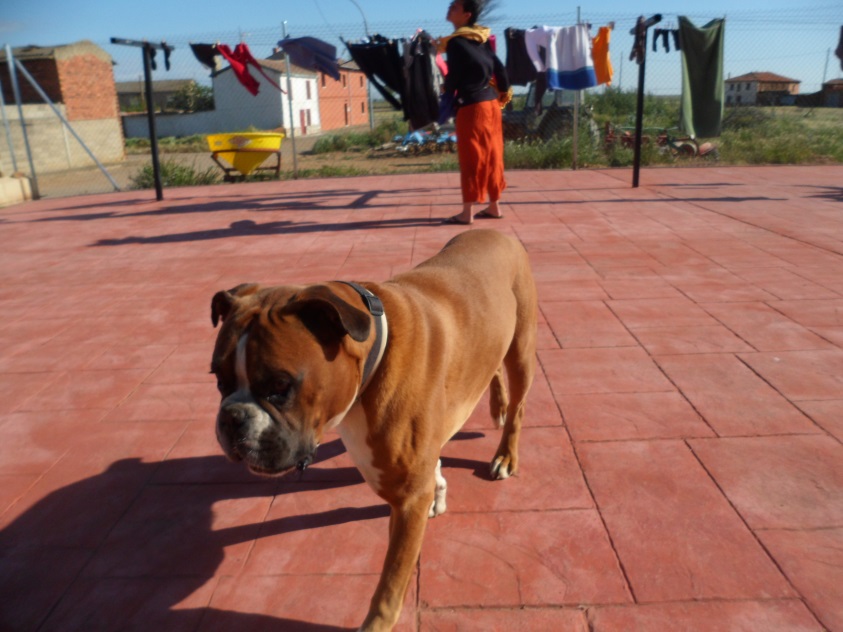 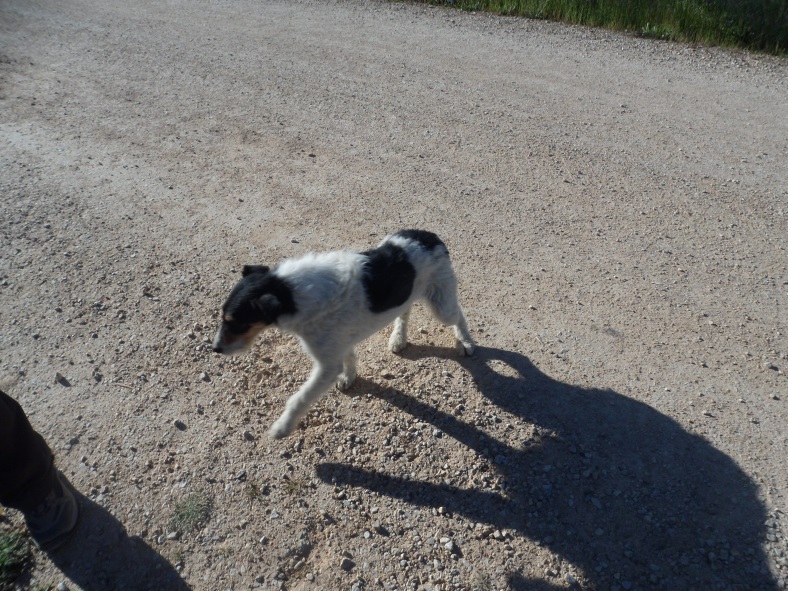 [Speaker Notes: To help understand what an issue is, consider this: if nothing is done, will anything happen?  If not, then it is not an issue.  

We didn’t bother the dogs, they didn’t bother us.  Not an issue.]
Forgotten  walking poles or backpack . . . disaster
[Speaker Notes: However, if the issue is ignored and there will be negative results, then it is an issue.]
Step 10: 
What Tactics will Make the Goals a Reality?
[Speaker Notes: In step 8 we identified Goals - The tactis  identified here will make those Goals actually happen.   

In determining your tactics you will be

Setting priorities
Determining where to focus the library’s energy and resources

This should result in an operational plan. A tactical plan.  A business plan  - the stuff that you will do, who will do it, when and how.  The owner of this plan could win the lottery and leave for the Caribbean tomorrow and someone else could step in and make it happen.

Ultimately  -  Your plan will bridge the gap between the current state and the future – where you want to be.

A plan cannot stand on its own, but requires a number of other elements to be in place:]
Appropriate Organizational Structure in Place
[Speaker Notes: Resource support]
A Culture Conducive to Change
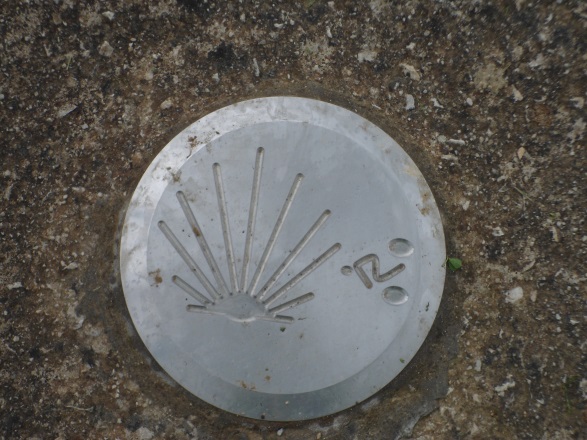 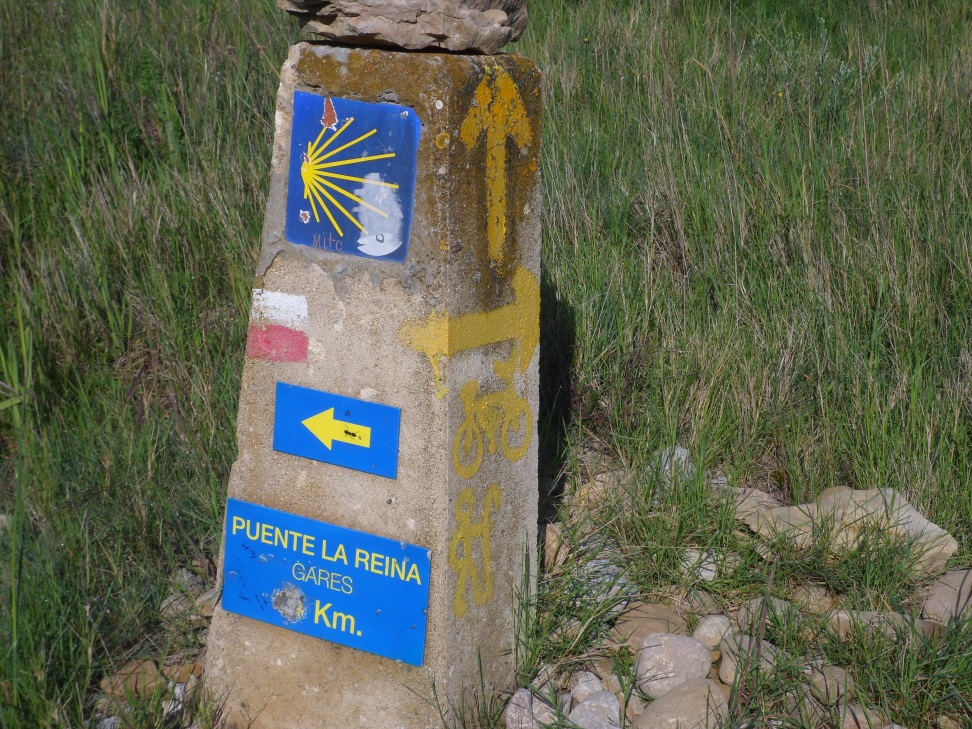 [Speaker Notes: A culture conducive to change]
Resource Support
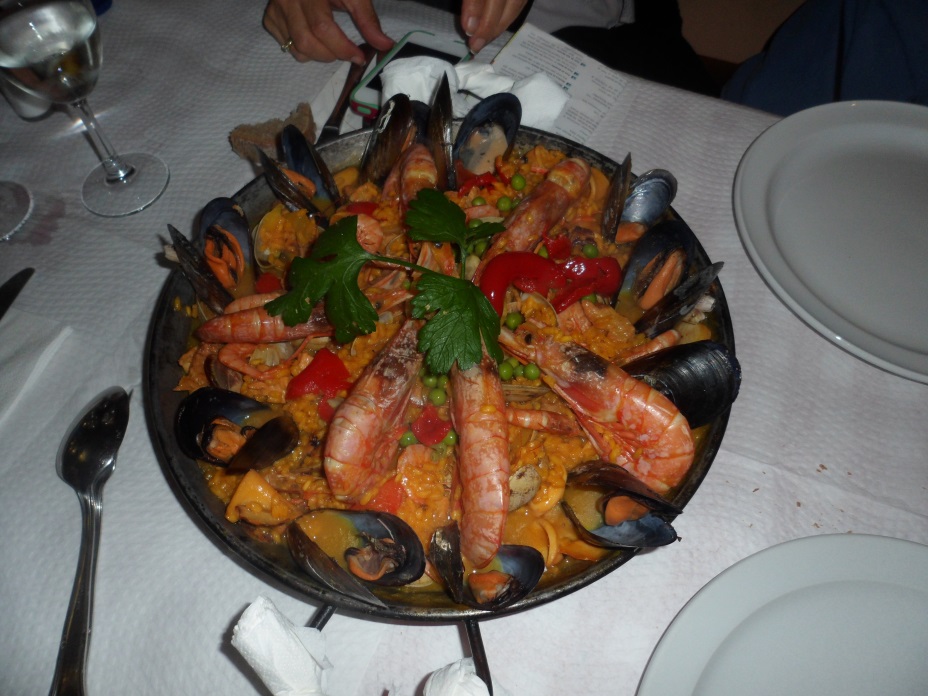 [Speaker Notes: Make sure that you have the appropriate organizational structure in place

you need to have a committed staff to make this happen]
Committed Staff
It never ends
[Speaker Notes: In simple terms the Strategic Management Model (SMM) is a three stage process.  

The SMM starts with Planning, which flows into Implementation and is concluded by Evaluation.  

When fully in place it is a virtuous circle that does not have a beginning nor an end, but rather is an ongoing and continuous process.  
 

At the beginning I mentioned the Strategic Plan   After completing this work you can create a Strategic Plan to share with your organization.  The beauty of doing it now means that you will be able to produce a realistic document.  Yes it is intended to be aspirational, but yours will be based in a thorough analysis.  Of course the culture of your firm will also help you decide on this step. 

You may think if the firm does not have one, why should I?  You are a leader, show initiative and forethought – become part of the inner circle at your firm

Make sure that your goals align with the firm’s.


What have we not talked about – Implementation and monitoring, making it happen and evaluating if it is working.]
Activity: Identifying Opportunities & Threats for your role in NewLaw
SWOT Analysis
High Performance Organizations
[Speaker Notes: Like with the Strategic Management Model you will find many definitions and frameworks for HPO’s.  In it’s simplest terms this graphic identifies the components.]
HPO more specifically
[Speaker Notes: This graphic gets a little deeper than the previous one.  We will delve a little more in our next exercise, but first – why aspire to be an HPO?

According to the HPO Center 
Revenue growth, shareholder return, all those fiscal measures.  But there are other outcomes as well
Higher level of customer satisfaction

Increased customer loyalty

More employee job satisfaction

Better cooperation (open for positive feedback / feedforward)

Better service and product quality and innovation

Less complaints

As far as I can tell, these are all good things.

The legal sized handout is thanks to the Boston Consulting Group.  
The framework that I work within has been modified to fit the non-profit sector and covers things like the Member Value proposition, governance and Revenue Diversification. Looking at the for-profit environment, there are other factors that are important.   So back to the handout.

The Boston Consulting Group is a global management consulting firm that has had the opportunity to work with a variety of types of organizations.  Through their own work a team at BCG  has determined that there are fourteen characteristics, grouped into five broad categories, that they call capabilities, that are common to most high-performance organizations.


What I propose we do is have a group discussion about  the categories and their characteristics and you take some notes.  Those notes can be examples of how this translates to your library, ideas on how to make this work in your library, or anything else that makes sense to you.]
High Performing Organizations
High Performing Organizations
Measuring for Success
[Speaker Notes: Tie your metrics back to your strategy and tactics.  What are your goals? Measure to show whether you are meeting those goals.  Also, always try to tie back to your organization’s overall goals e.g. client satisfaction and profit (bottom line).]
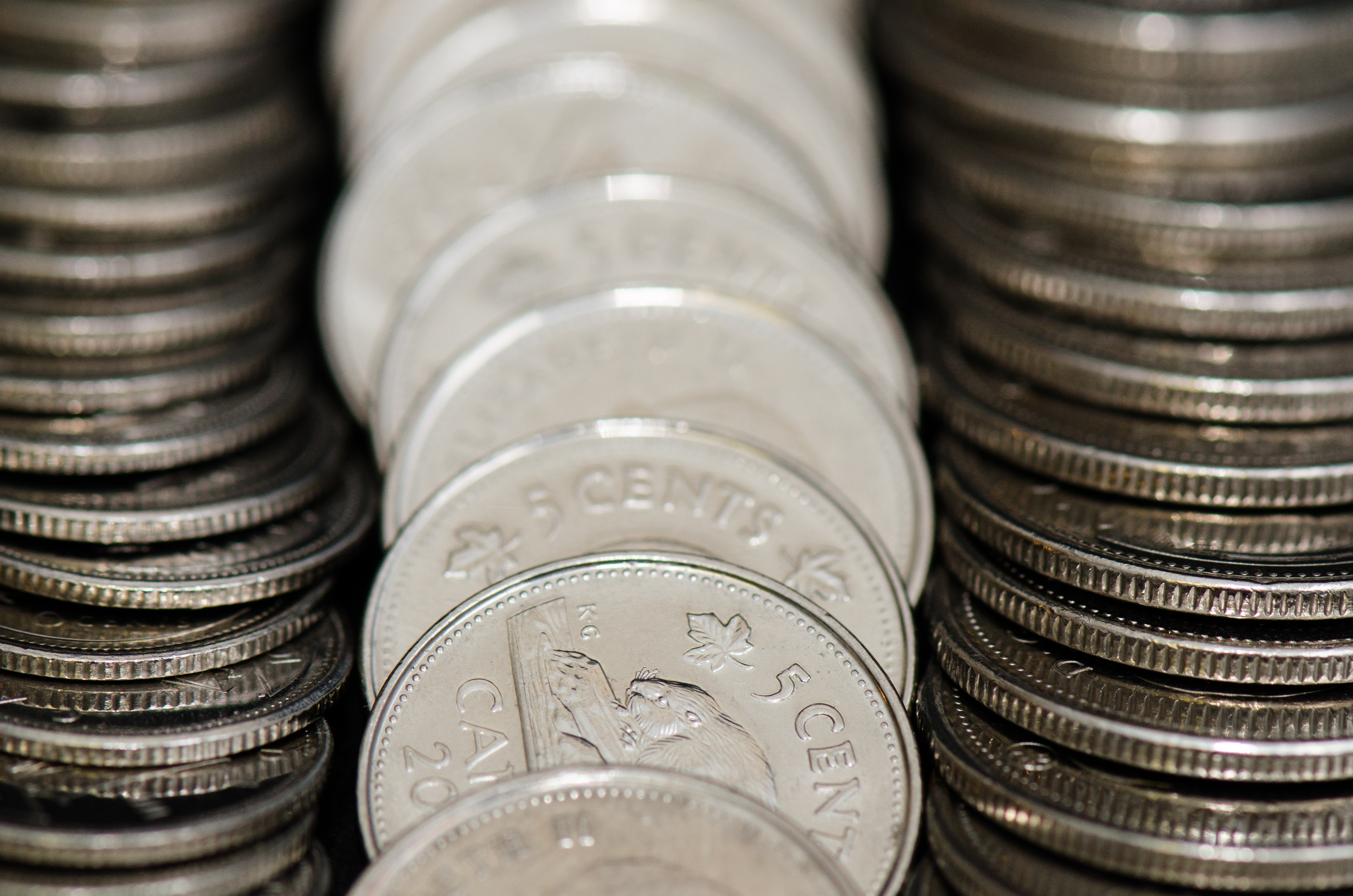 Measuring
Bottom line
Source: https://flic.kr/p/qLtZq8
[Speaker Notes: How much did you save your organization? How much did you earn for your organization? Track this over time. Small increments sometimes add up year-over-year.]
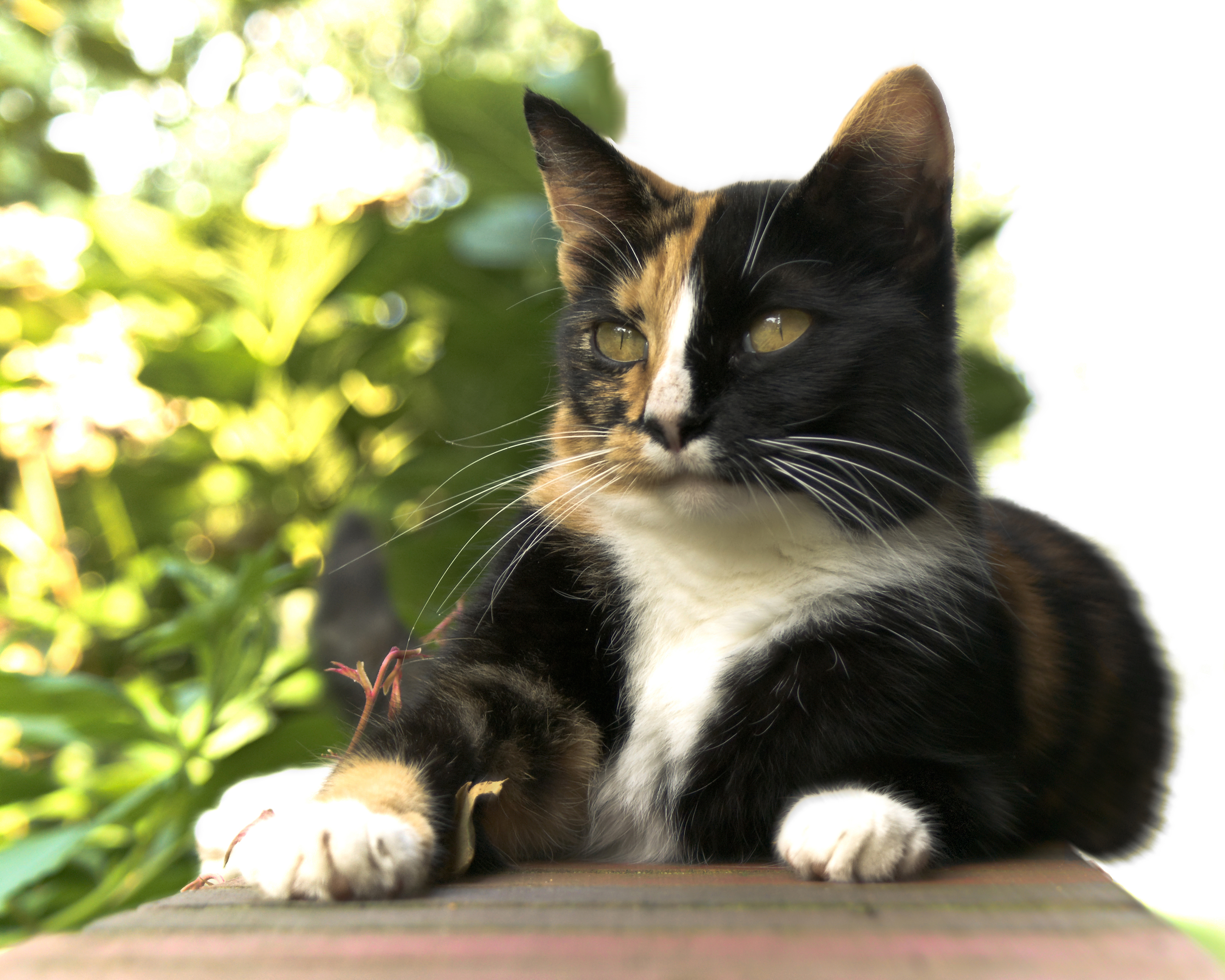 Measuring
Customer/client satisfaction
Source: https://flic.kr/p/6MEmjM
[Speaker Notes: Who is the client?  Those who use your library? Or your organization’s clients?  As process improvement methods increase, customer/client satisfaction becomes increasingly important. Do you have a way to measure on a regular basis? What is important to your client? Have you saved them time or money? Given them a piece of mind? Made costs more predictable? Made them look good? Knowing this will allow you to better measure improvement over time. Simple measures such as how much time they were spending before and after, or satisfaction before and after help you collect and monitor metrics over time to see improvement or decline.]
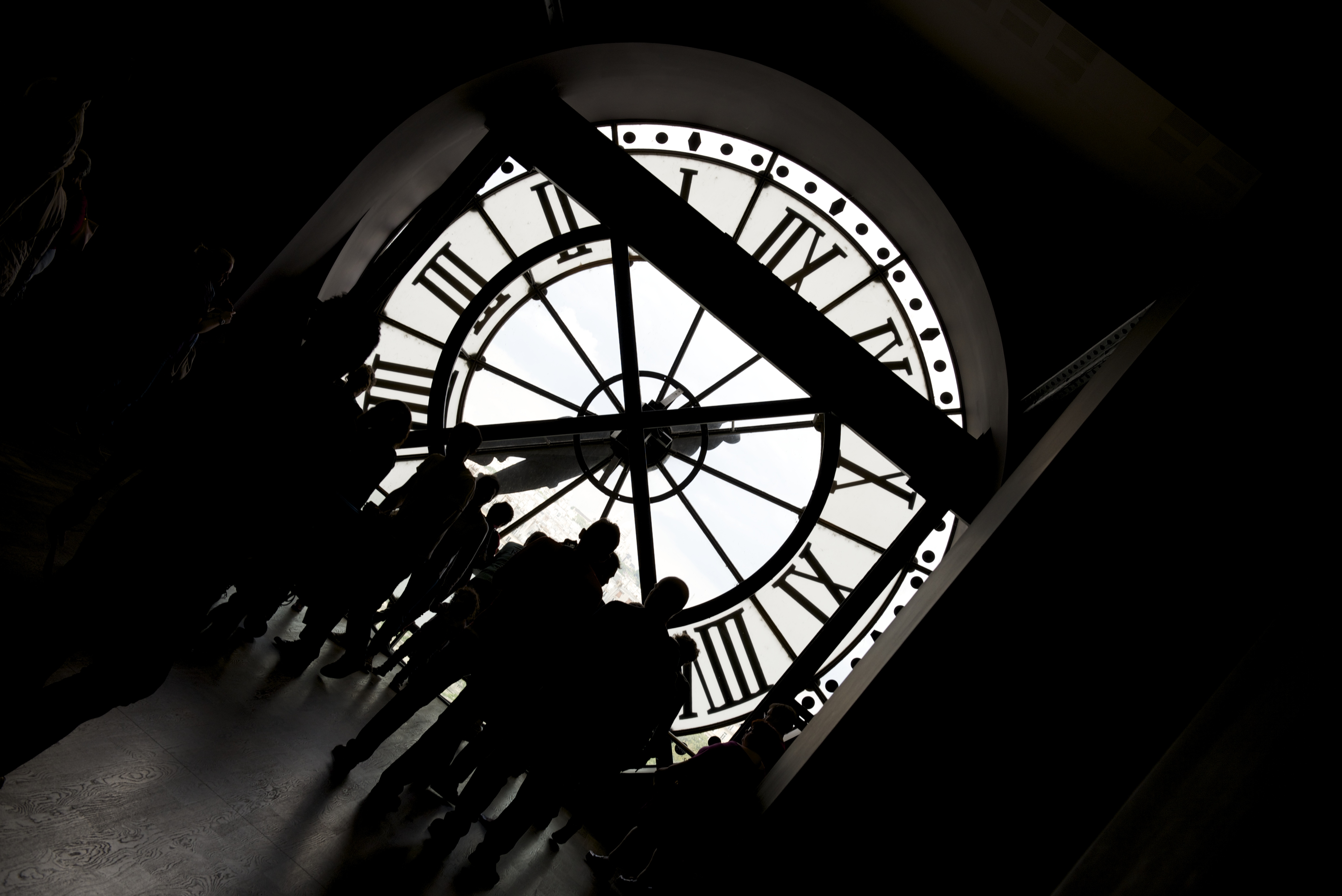 Measuring
Time spent & saved
Source: https://flic.kr/p/nN3cfZ
[Speaker Notes: Most law firms are still very much tied to the billable hour. But even without tracking billable hours, do you know how much time it takes to do a specific task? How much it costs you to offer a service, and the “break-even” point for it? Time is money, after all, even without the billable hour. You need to be able to estimate how much it is going to cost to be able to give an appropriate price.  Can you show how much time you have saved the client? This is tied back to value given to the client. Again, this helps you estimate how much to charge a client for the service, whether from the library or from your organization.]
Whether you think you can, or you can’t – you’re right.  Henry Ford
[Speaker Notes: This slide summarizes our attitude about getting things done.  The right mind-set will take you far.

Last slide]